Ledenbijeenkomst VNO-NCWBereikbaar Zeeland
8 november 2018
Belang van een bereikbare Provincie
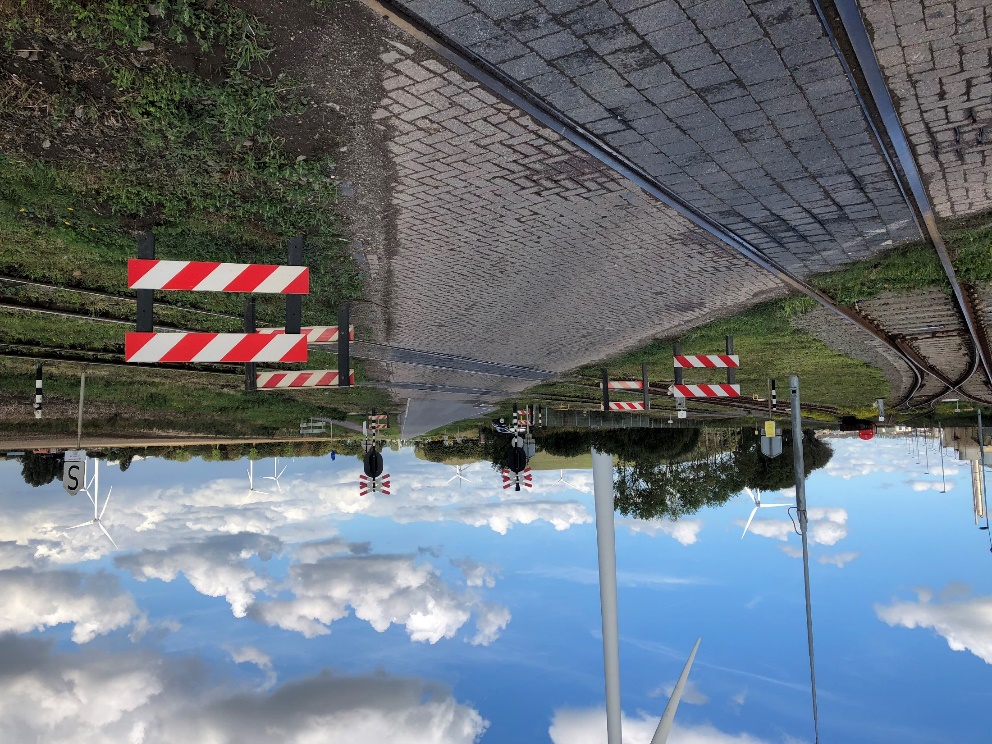 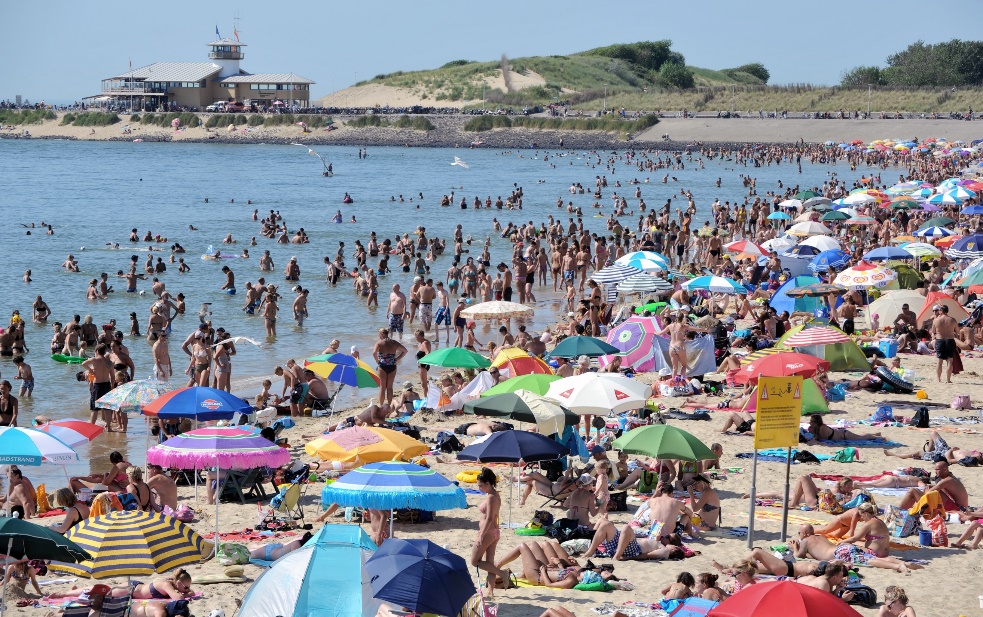 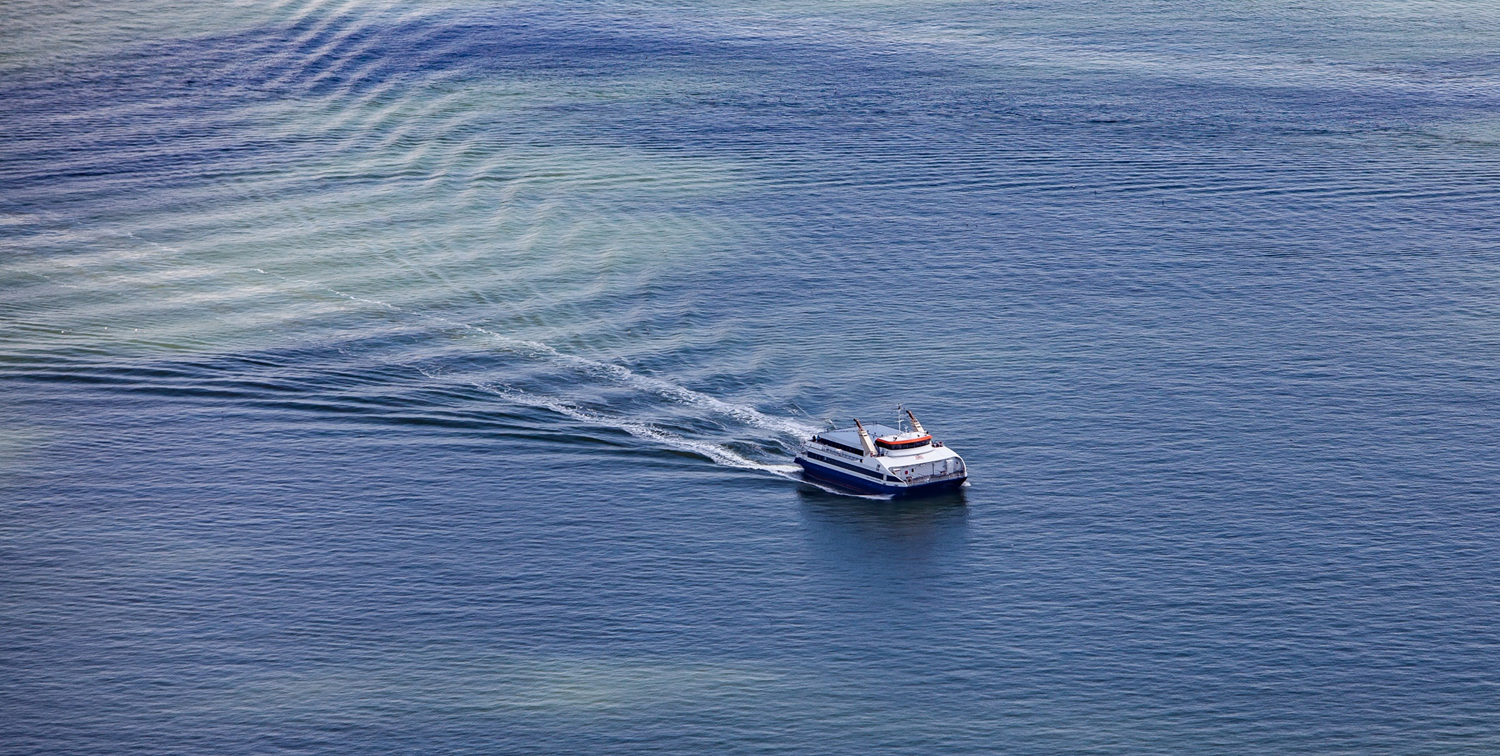 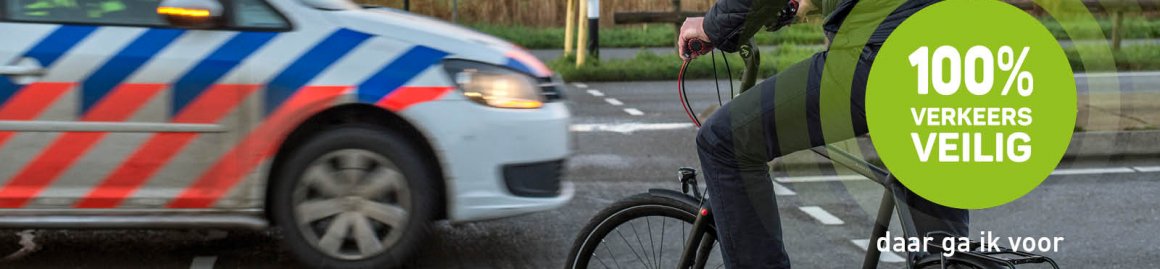 7-11-2018
Dia 2
De financiële context van de Provincie 2014-2018
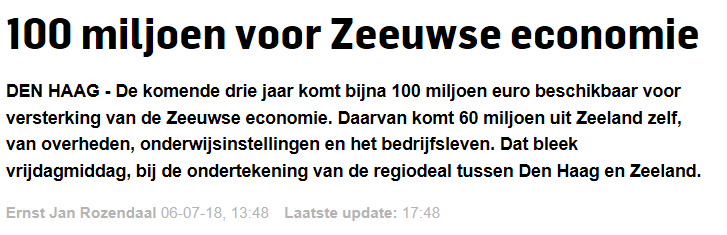 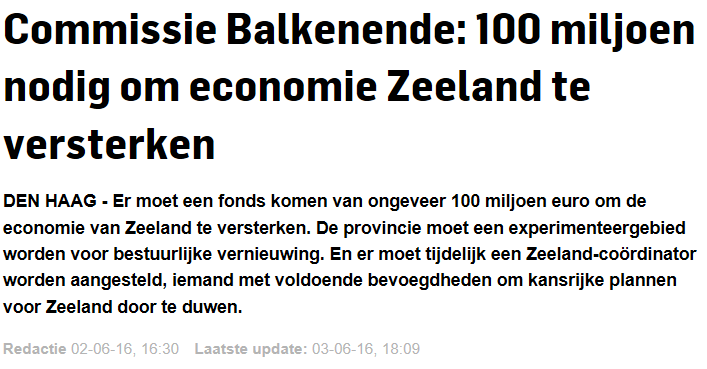 Ambitie GS in 2014 (1)
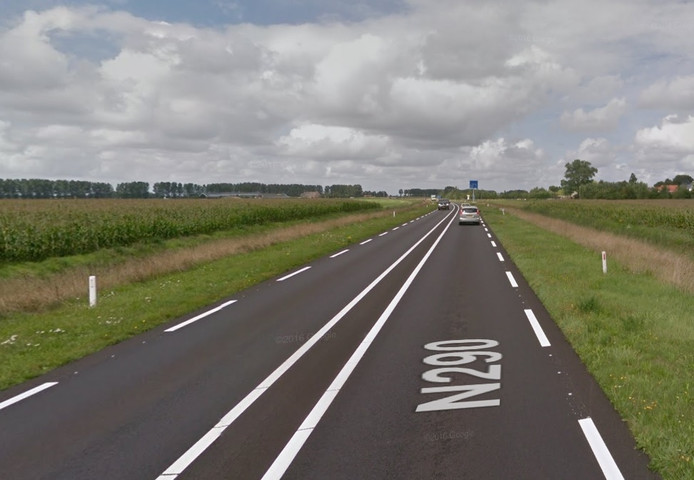 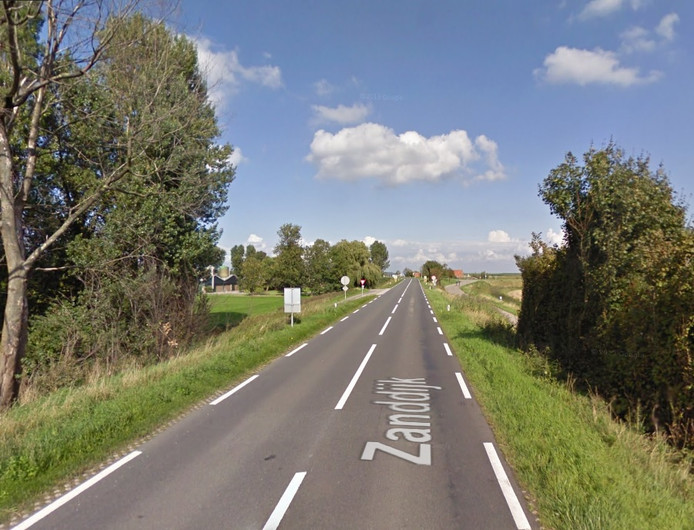 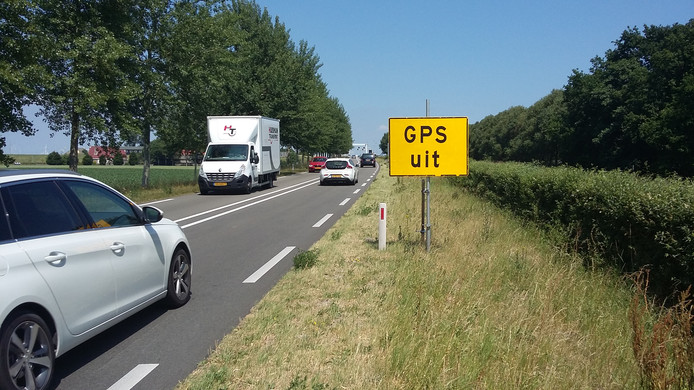 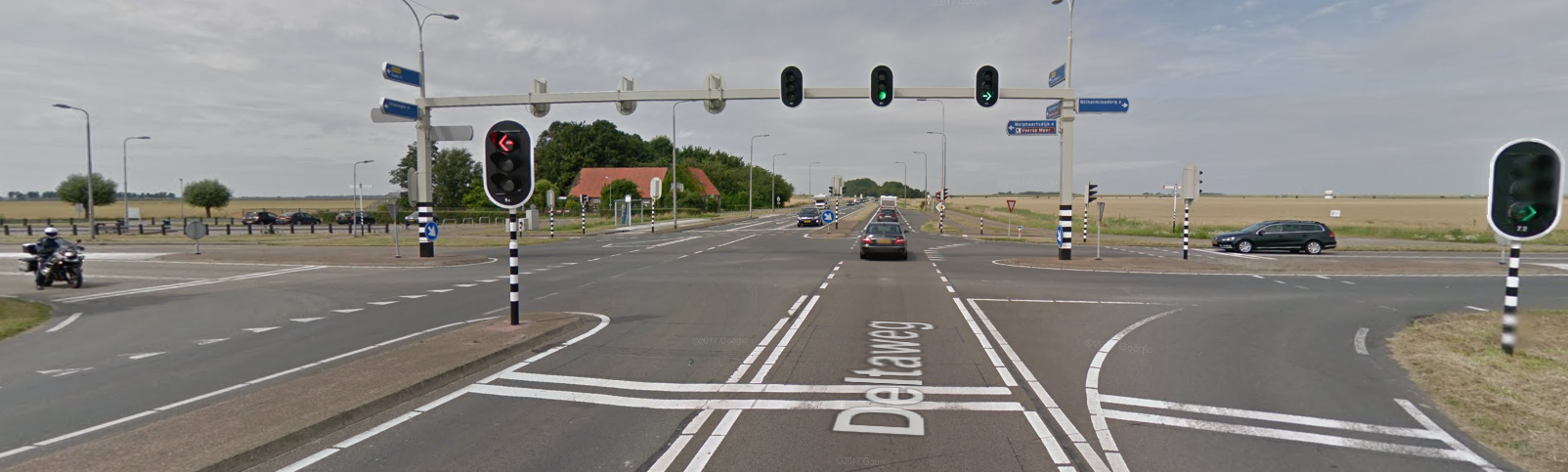 Ambitie in GS in 2014 (2)
1. Inzet op snelle goederen treinverbinding Randstad-Vlaanderen (zie afbeelding)
2. Verbeteren toegankelijkheid zeehavens
3. Onderzoeken interlokale treinverbinding personenvervoer
4. Evaluatie verkeersmanagement bij calamiteiten
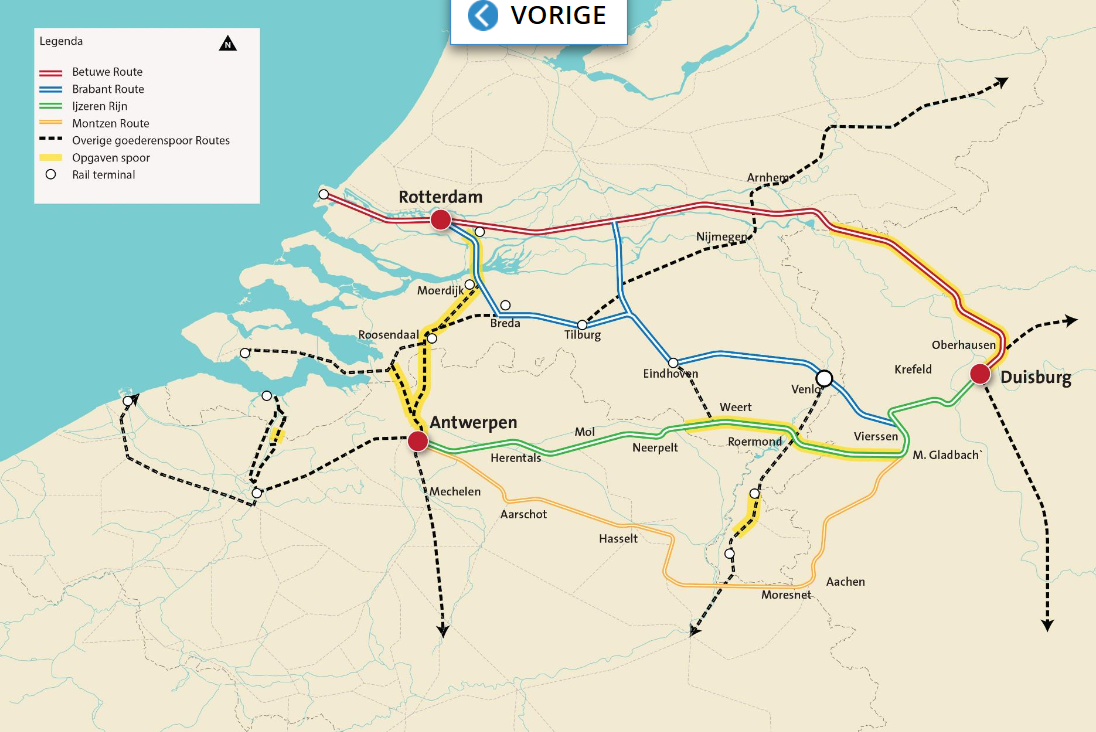 7-11-2018
Dia 5
Gerealiseerd
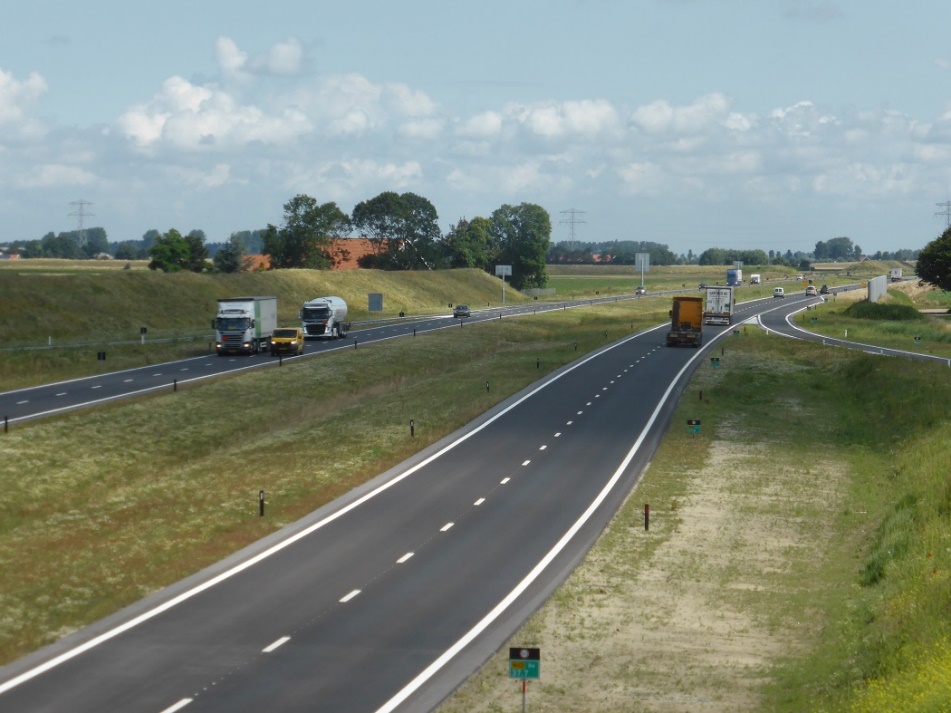 Sloeweg 1
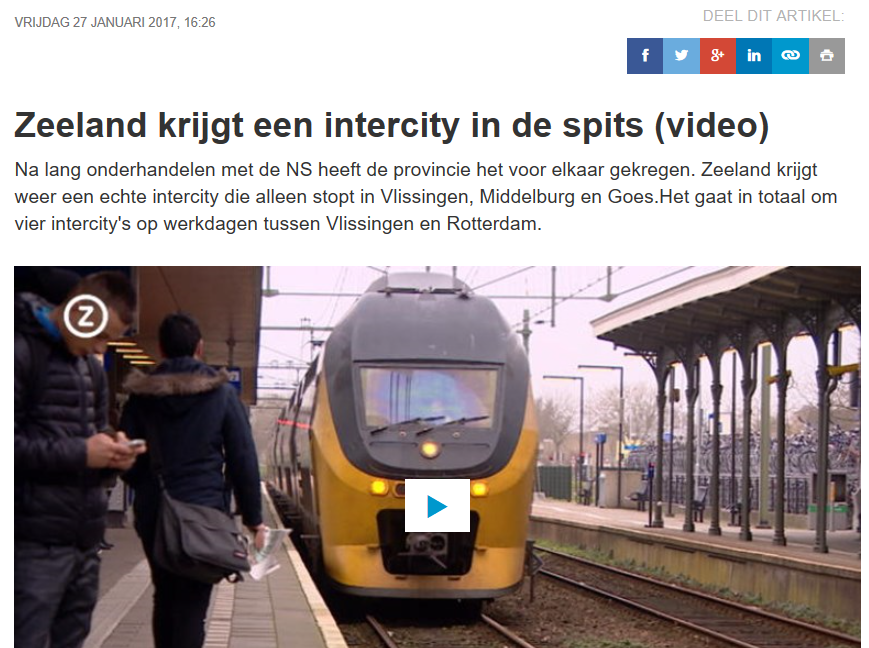 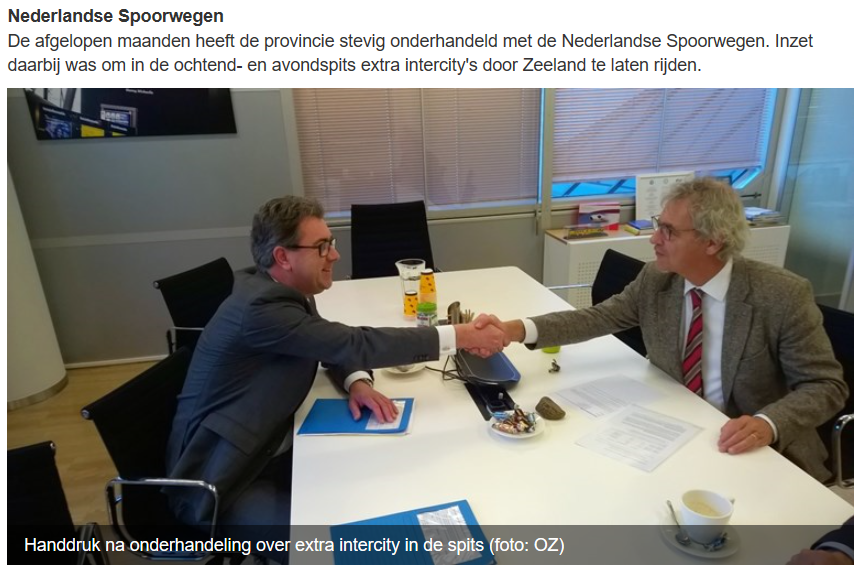 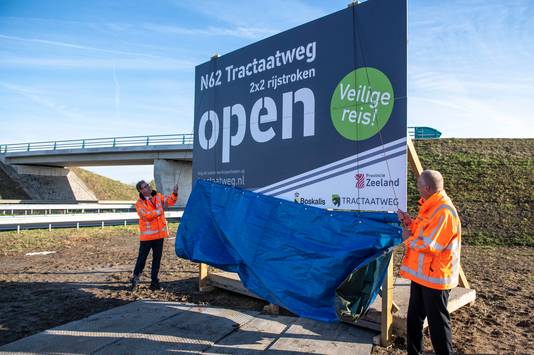 Tractaatweg
7-11-2018
Dia 6
In 2019 te realiseren
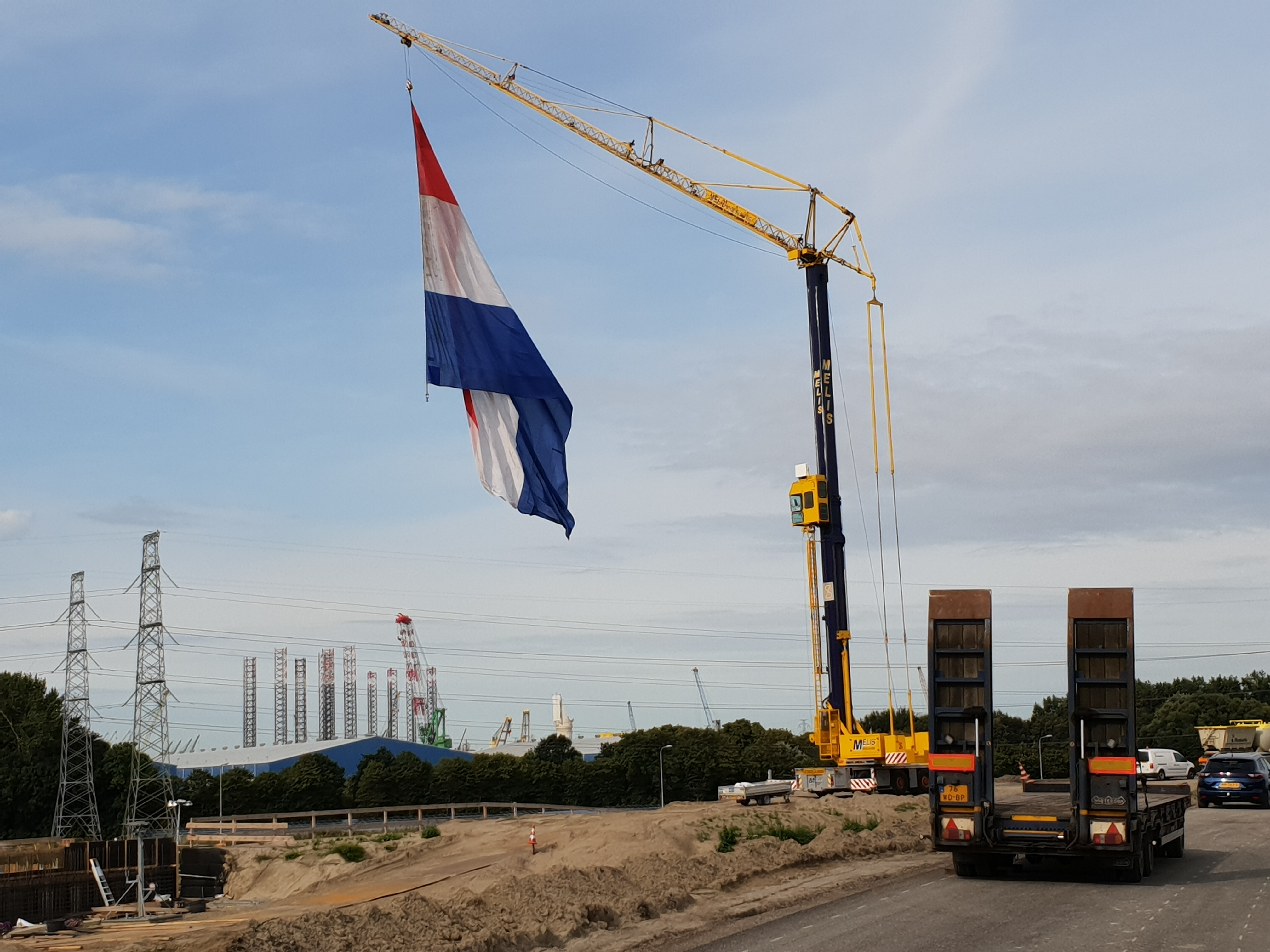 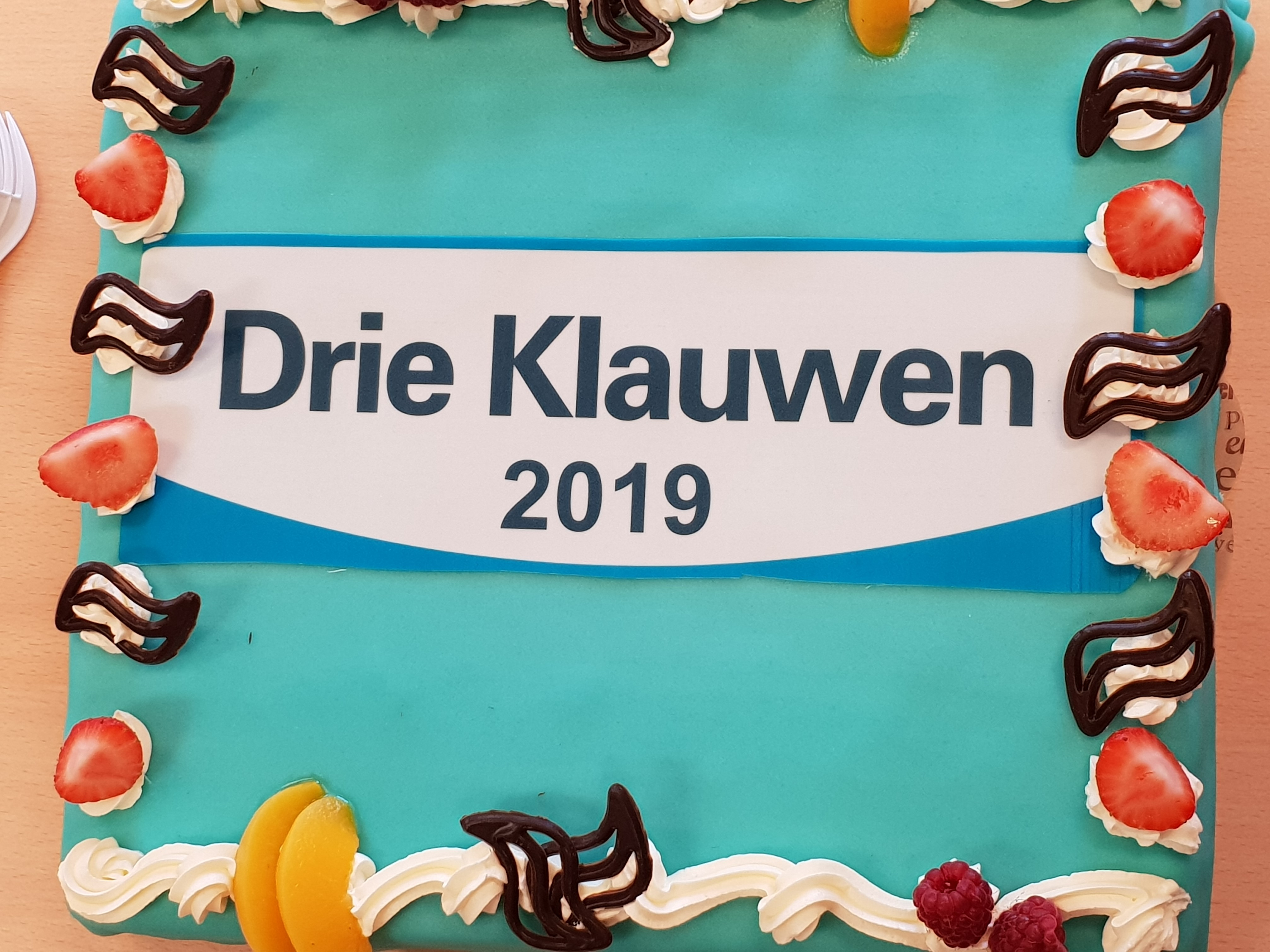 7-11-2018
Dia 7
Deels gerealiseerd met verdere ambitie
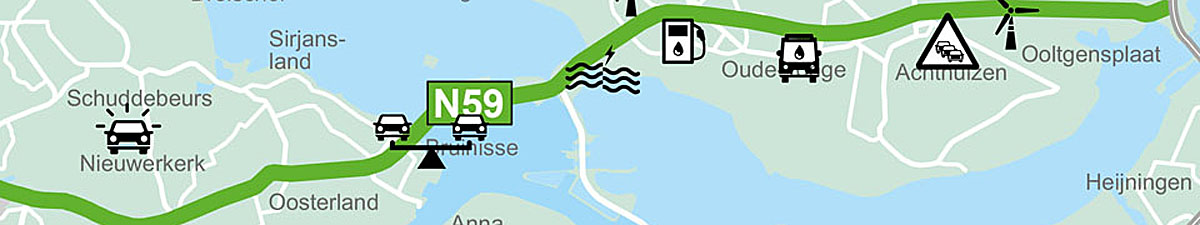 Energy Highway
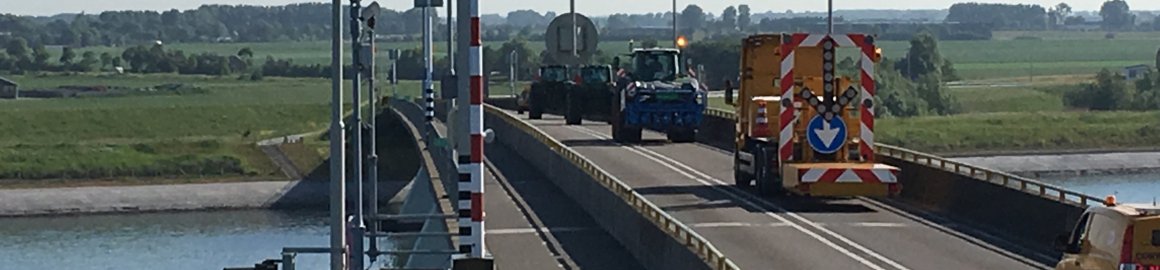 7-11-2018
Dia 8
Midden-Zeelandroute. Quick wins
Wordt vervolgd
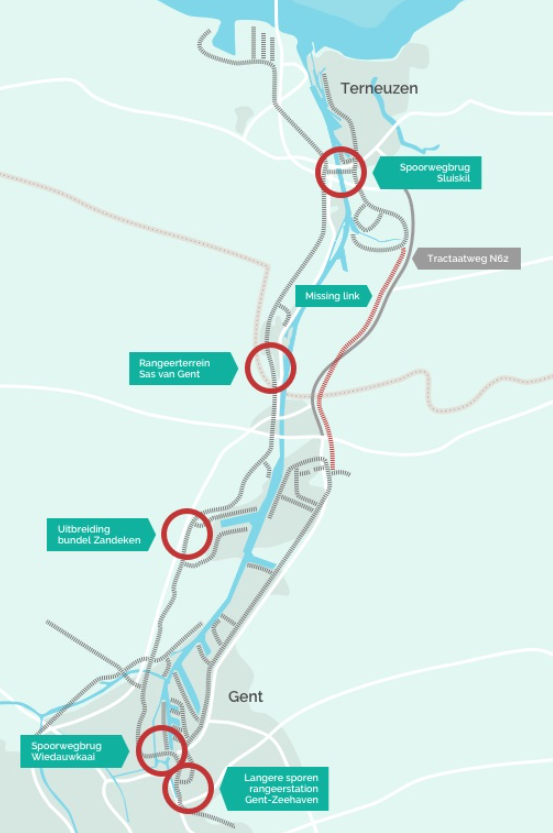 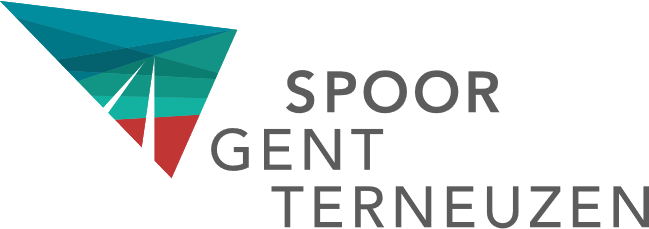 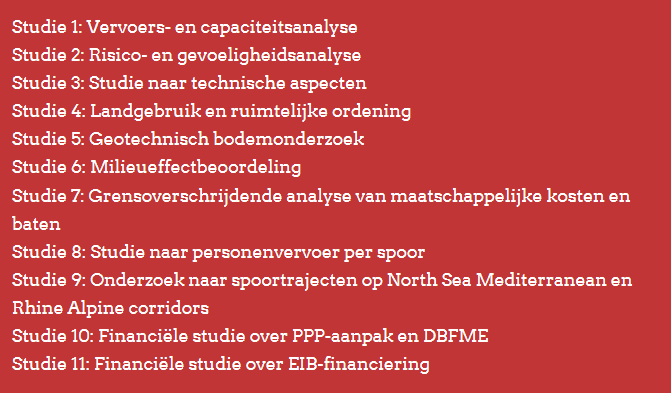 7-11-2018
Dia 9
Wordt vervolgd, de VEZA boog. Besluit in 2019.
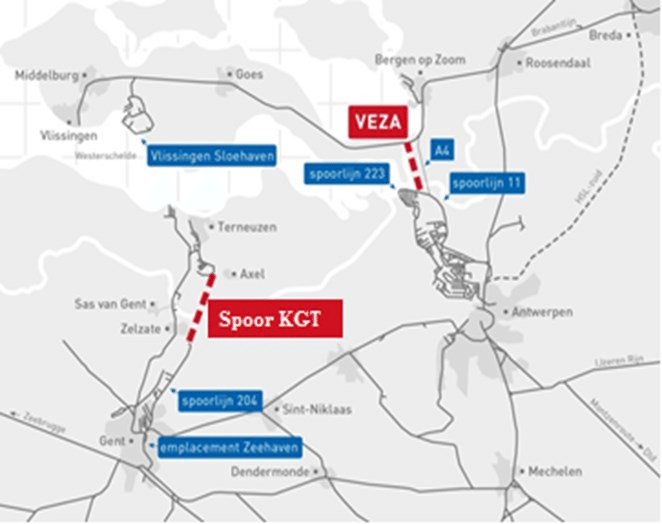 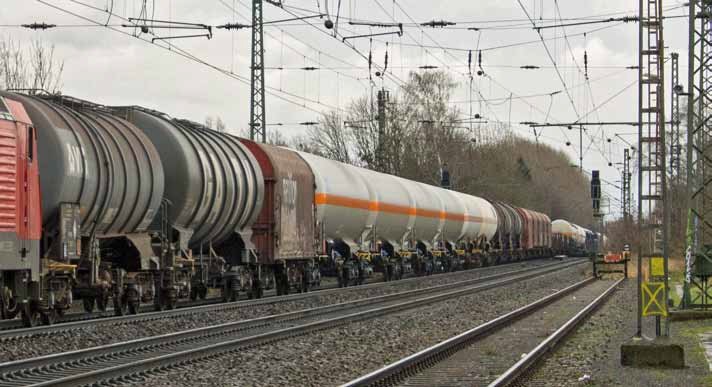 7-11-2018
Dia 10
Nieuwe ambities
Vraag: Als je de Zeeuwse wegen rankschikt op drukte, welke wegen staan dan in de top 3 ?
A58 (48.350 mvt/etm Vlaketunnel)

A256 – N256 Midden Zeeland route (28.917 mvt/etm Goes)

N57 (21.251 mvt/etm Middelburg)

Westerscheldetunnel (19.818 mvt/etm)

Tractaatweg (17.231 nvt/etm)

Sloeweg (17.049 mvt/etm)
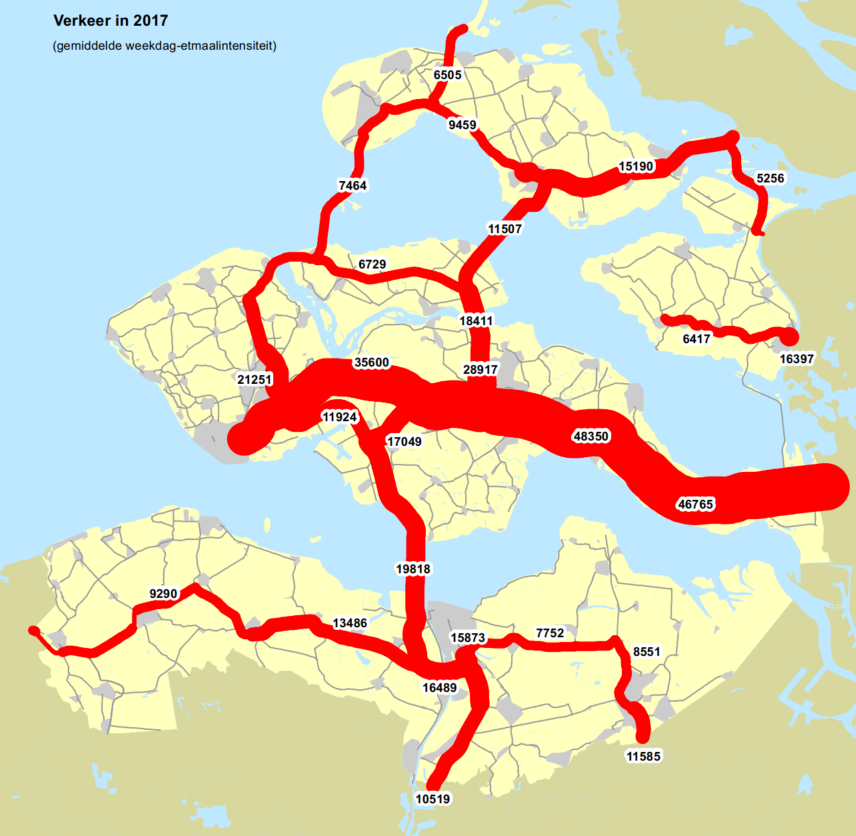 7-11-2018
Dia 11
Prioritaire ambities: Midden Zeeland Route
Parallelvoorzieningen verbeteren
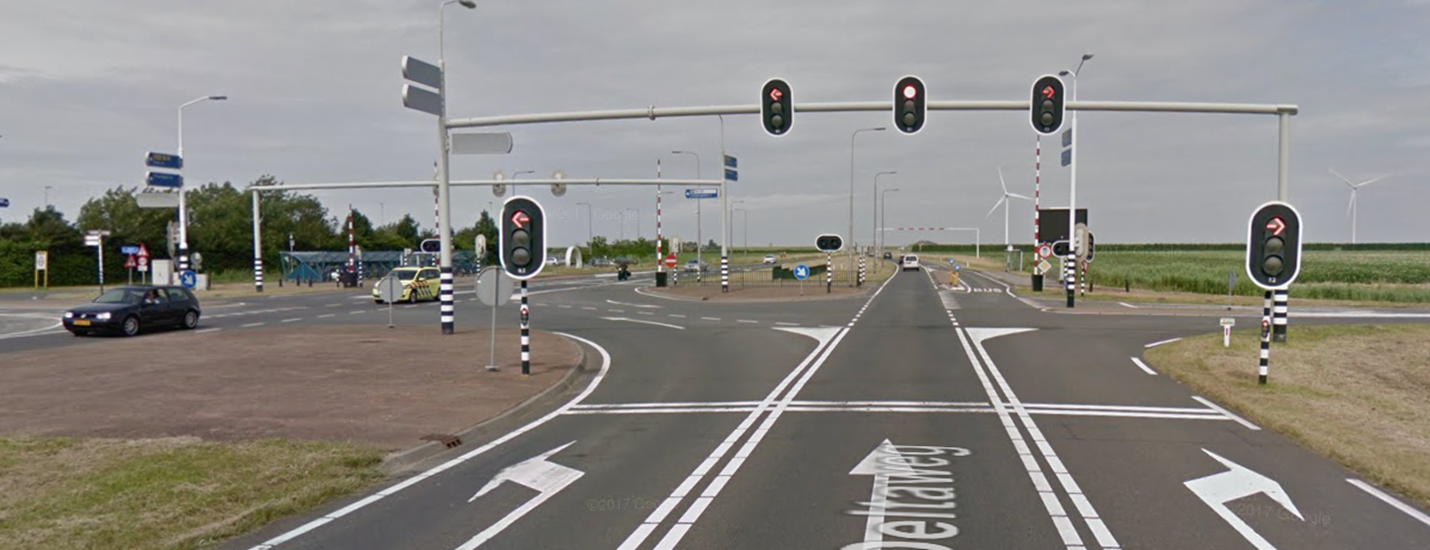 Toepassing slimme VRI’s (verkeerslichten)
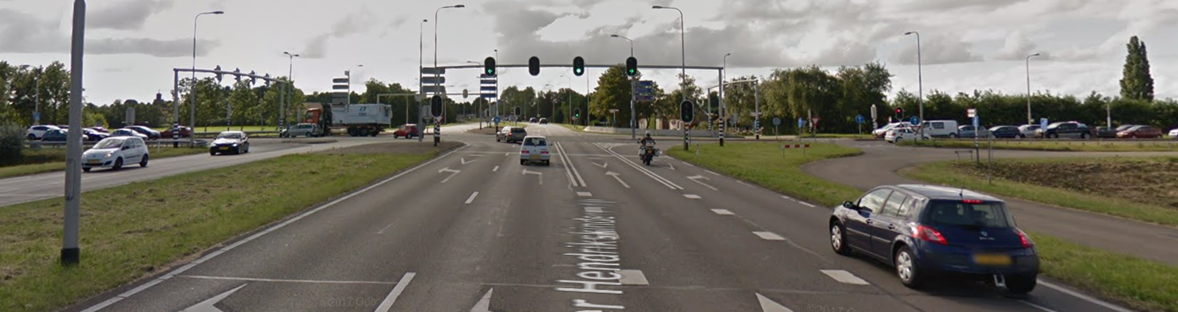 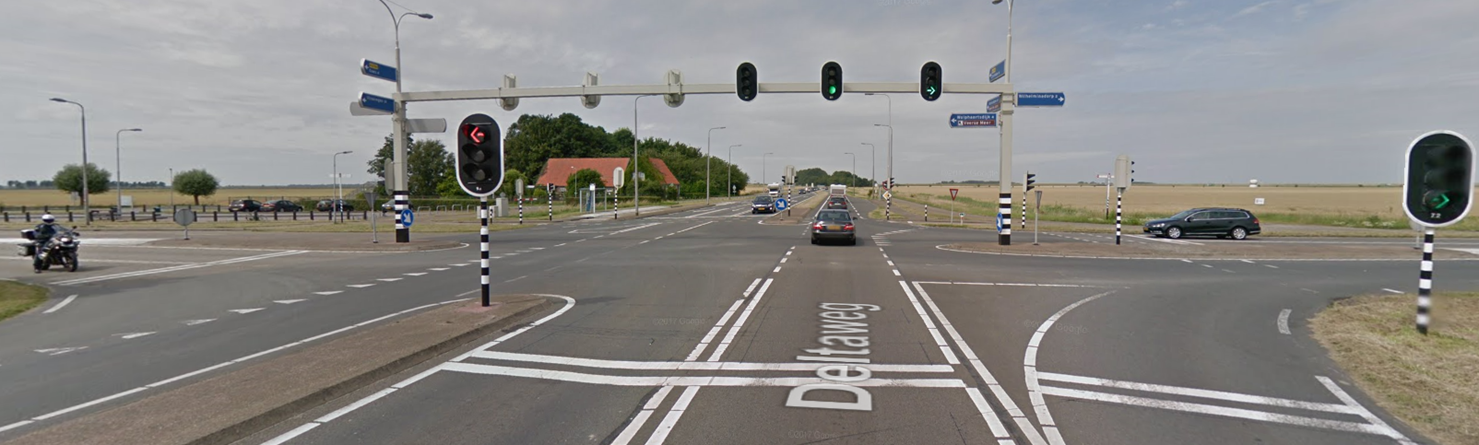 Aanpassen kruisingen Goes en 
Wilhelminadorp
7-11-2018
Dia 12
Prioritaire ambities: Zanddijk
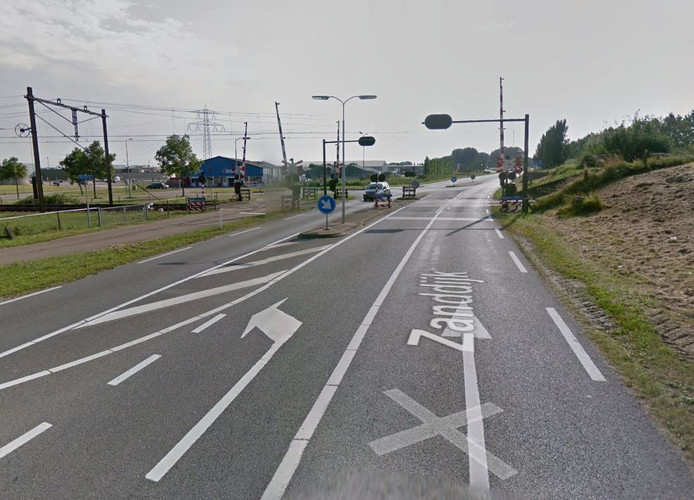 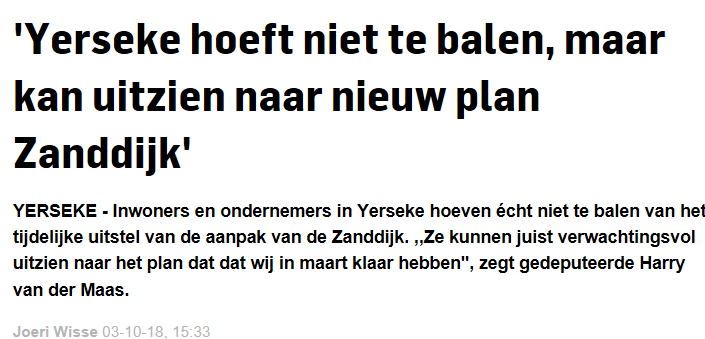 7-11-2018
Dia 13
Prioritaire ambities: Terneuzen - Terhole
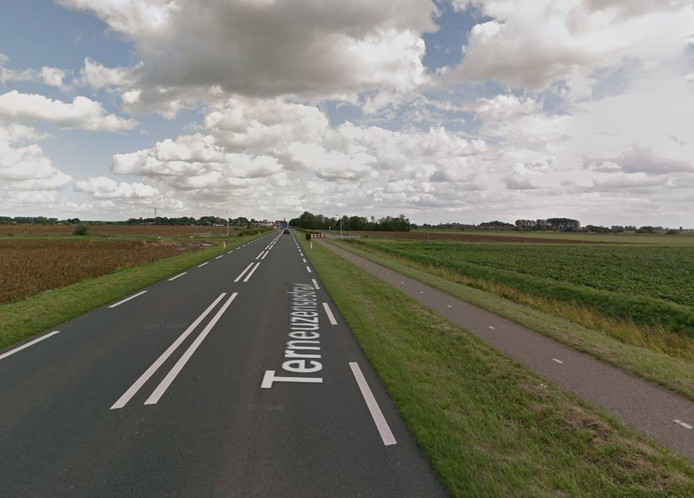 Aanleg rotonde Othene

Plan Rapenburg Tol – Terhole begin 2019
7-11-2018
Dia 14
Prioritaire ambities: goed ontsluiting havengebied en grens
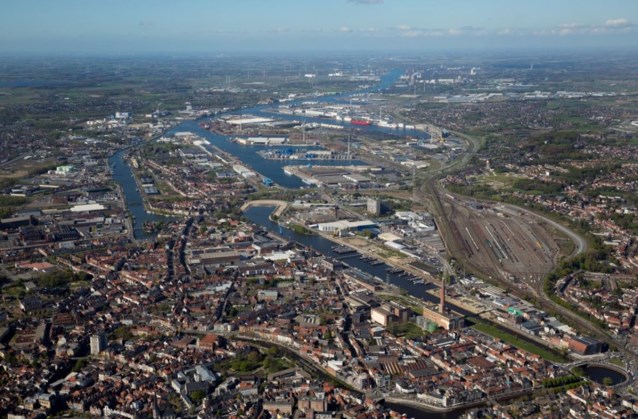 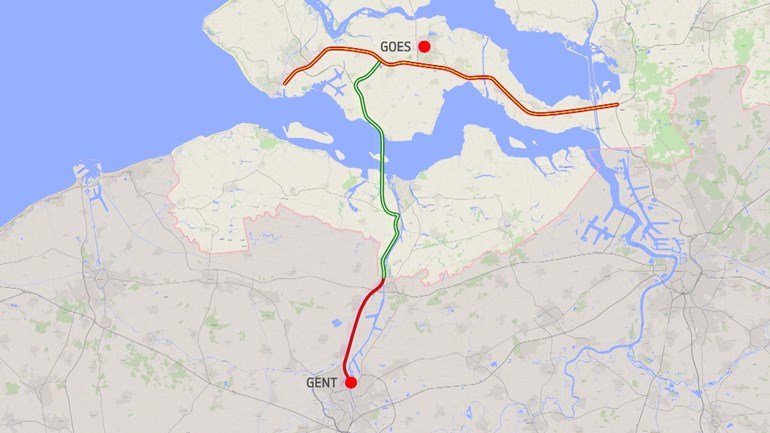 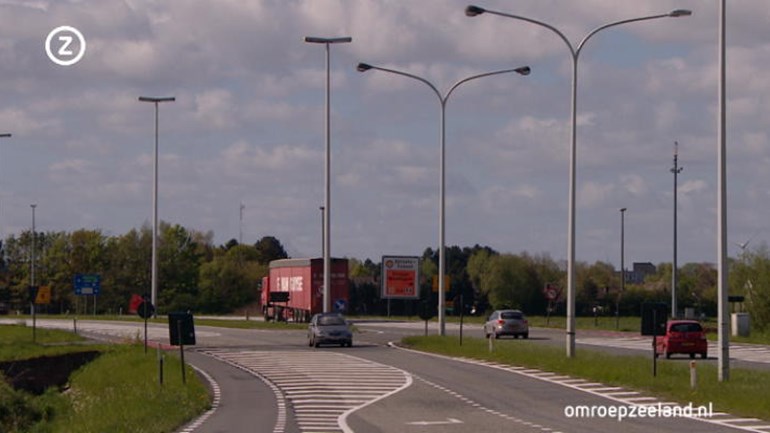 7-11-2018
Dia 15
Verkeers- en incidentmanagement
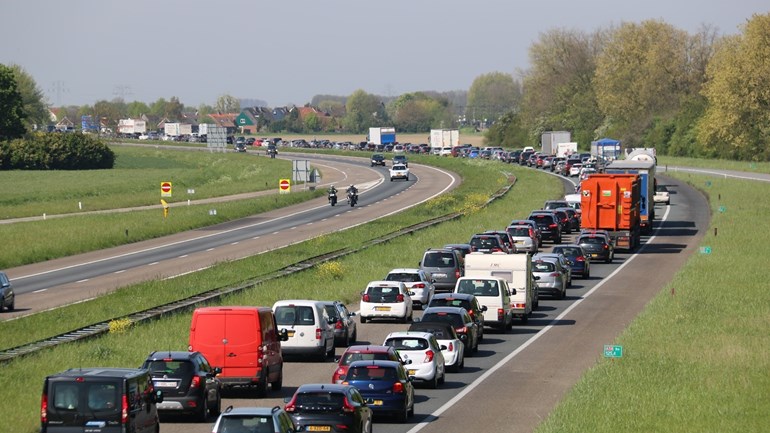 7-11-2018
Dia 16
Binnenvaart en logistiek
Central Gate
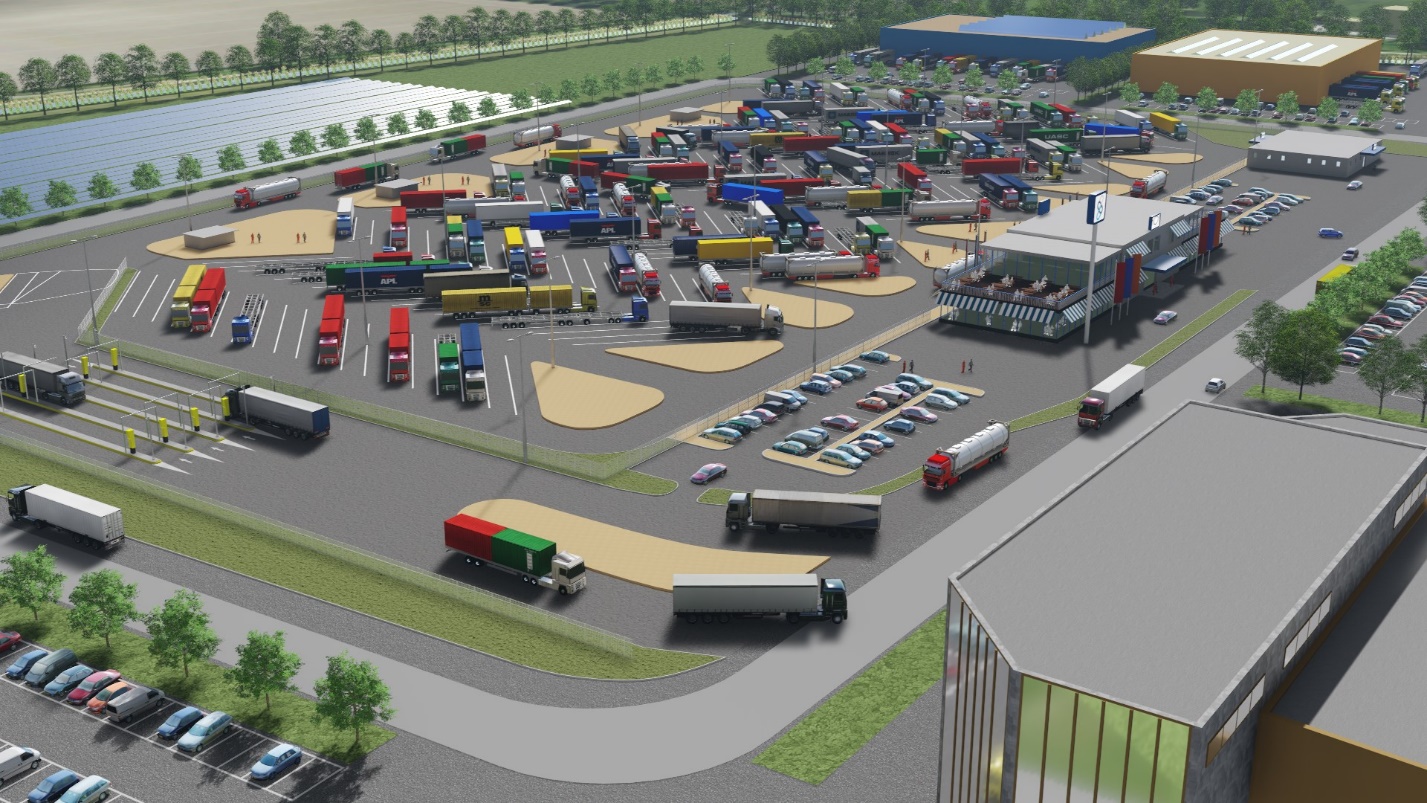 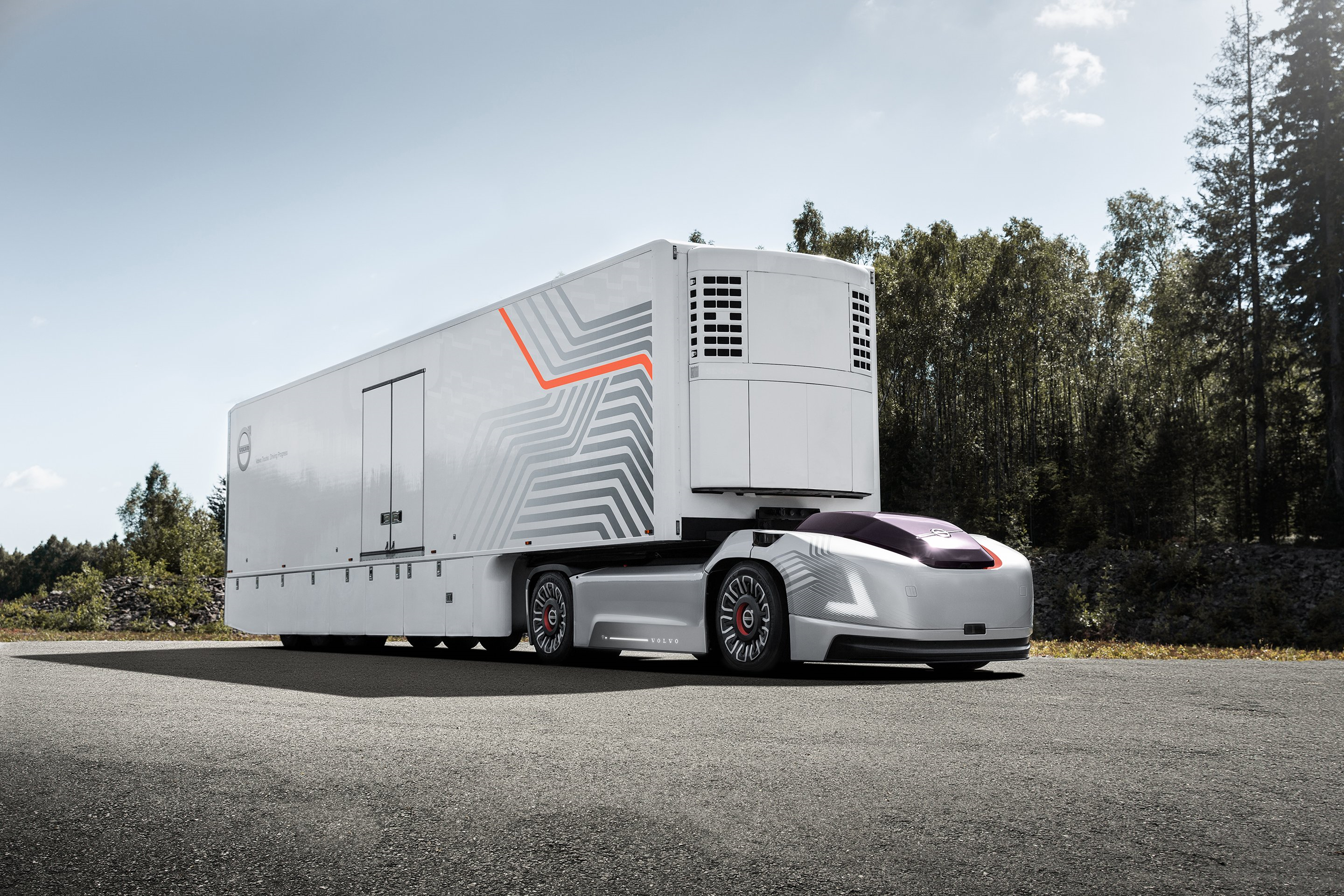 7-11-2018
Dia 17
Duurzame mobiliteit
Korte termijn: verbeteren laadinfrastructuur
Iets langere termijn: fieldlabs met bedrijfsleven
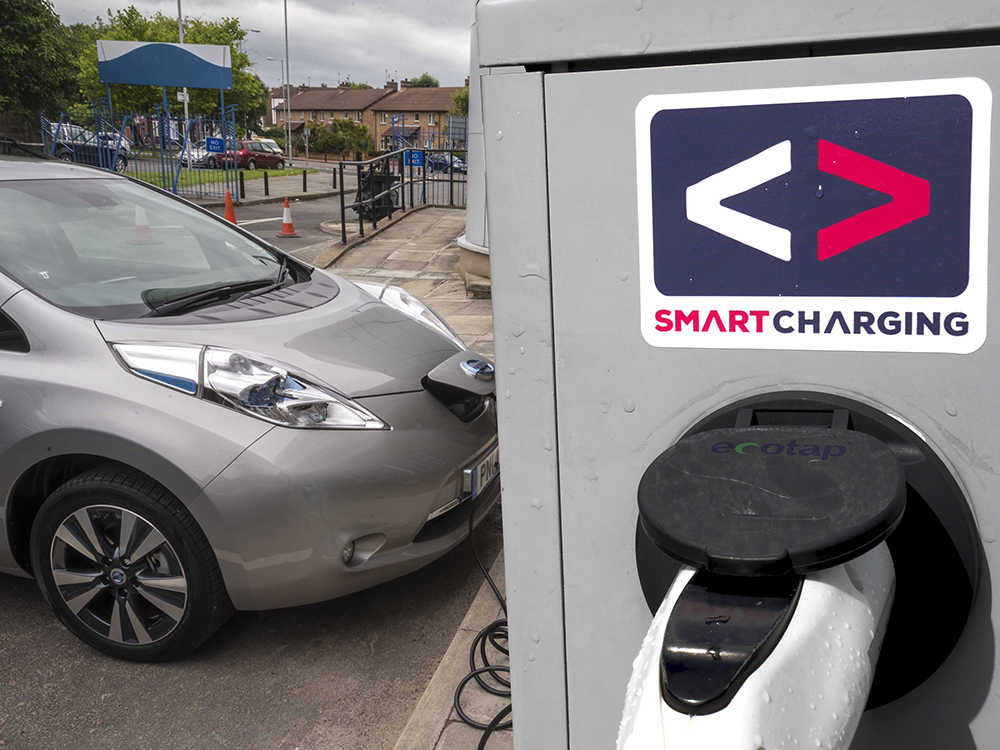 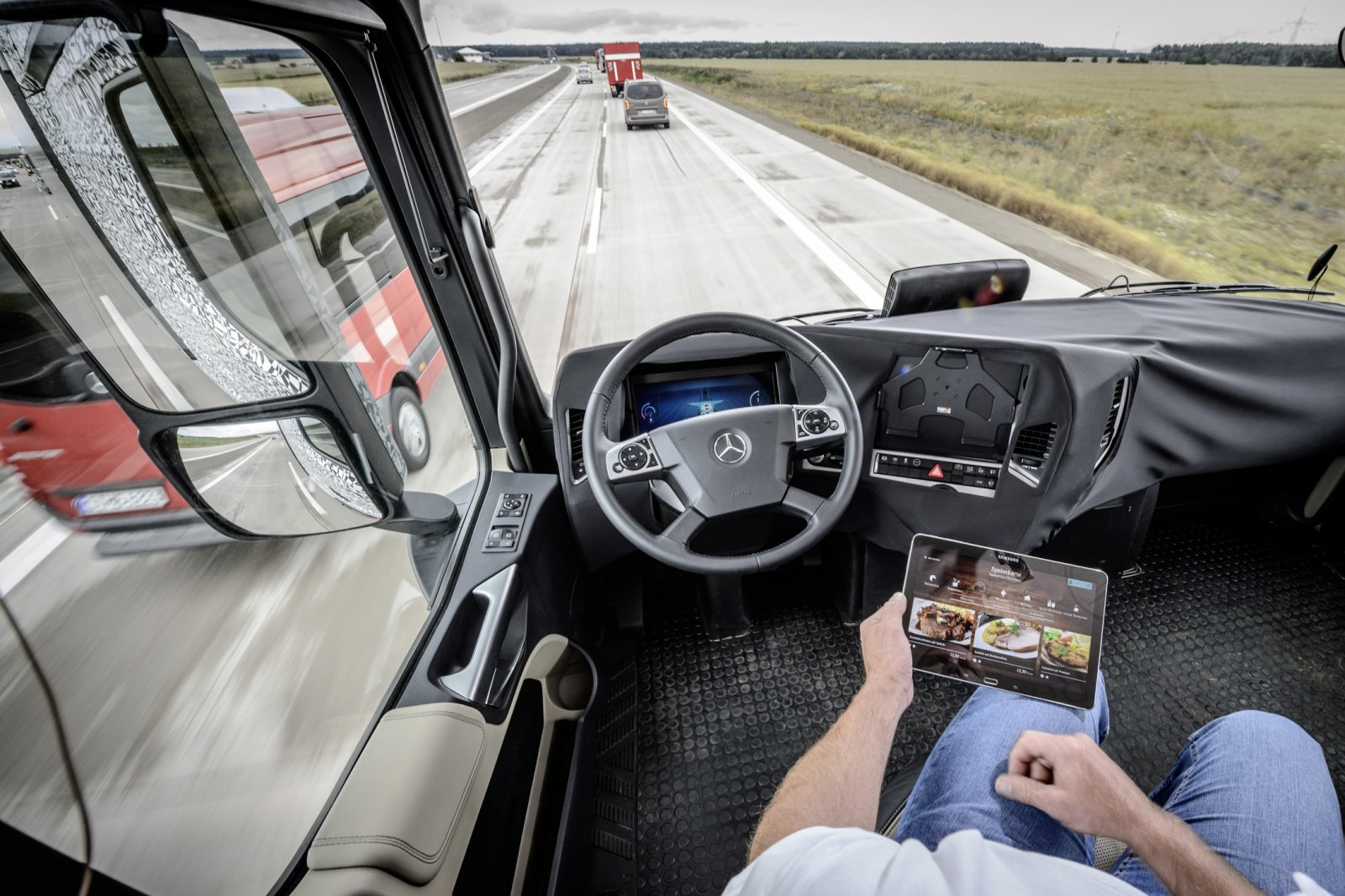 7-11-2018
Dia 18
De knelpunten van VNO-NCW
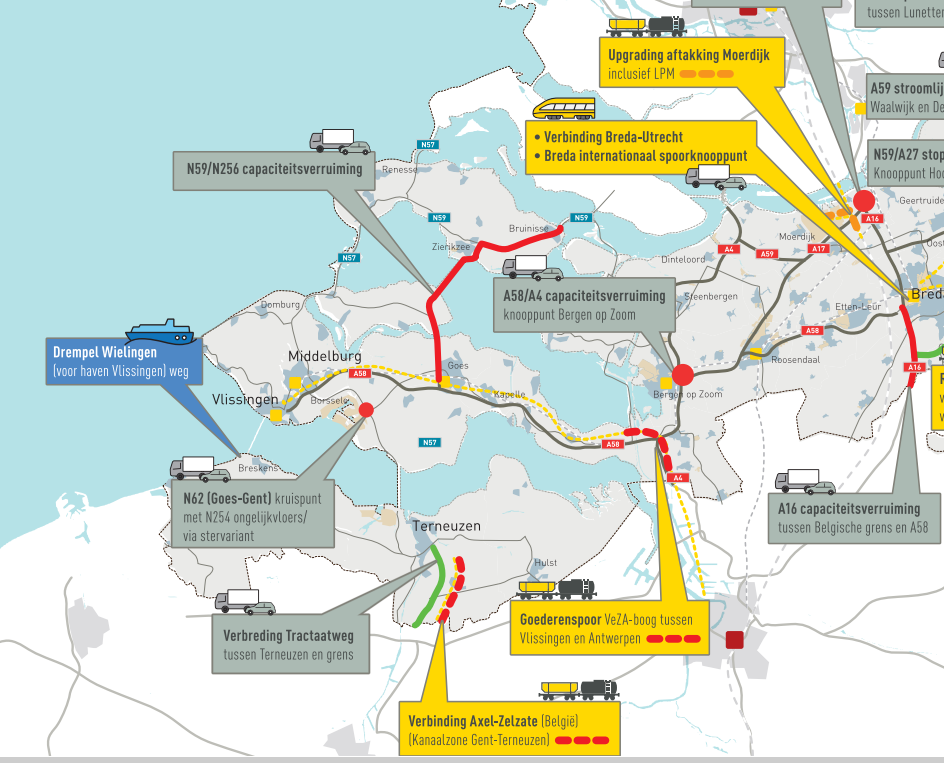 7-11-2018
Dia 19
Andere en nieuwe gezamenlijke ambities voor Zeeland?
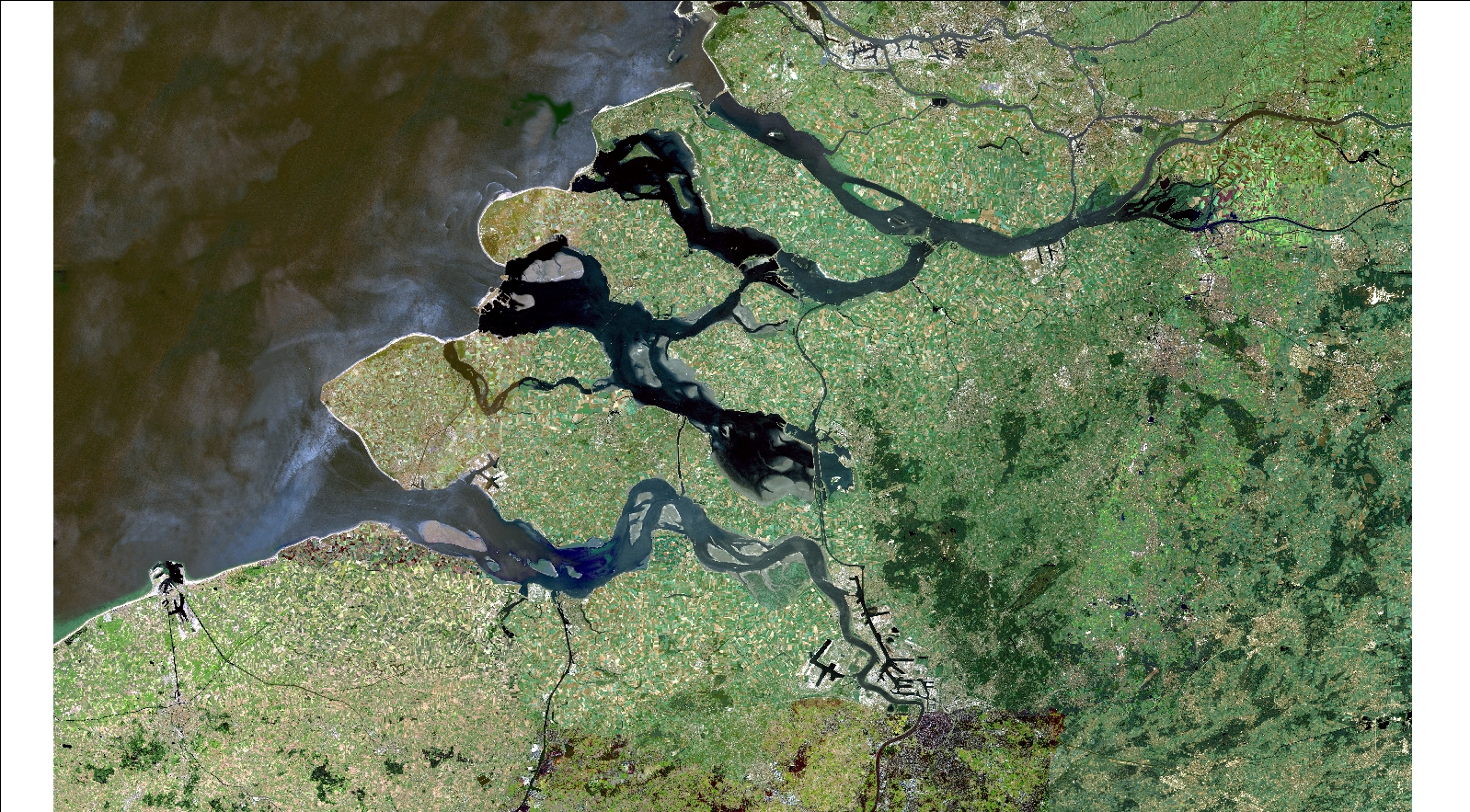 7-11-2018
Dia 20